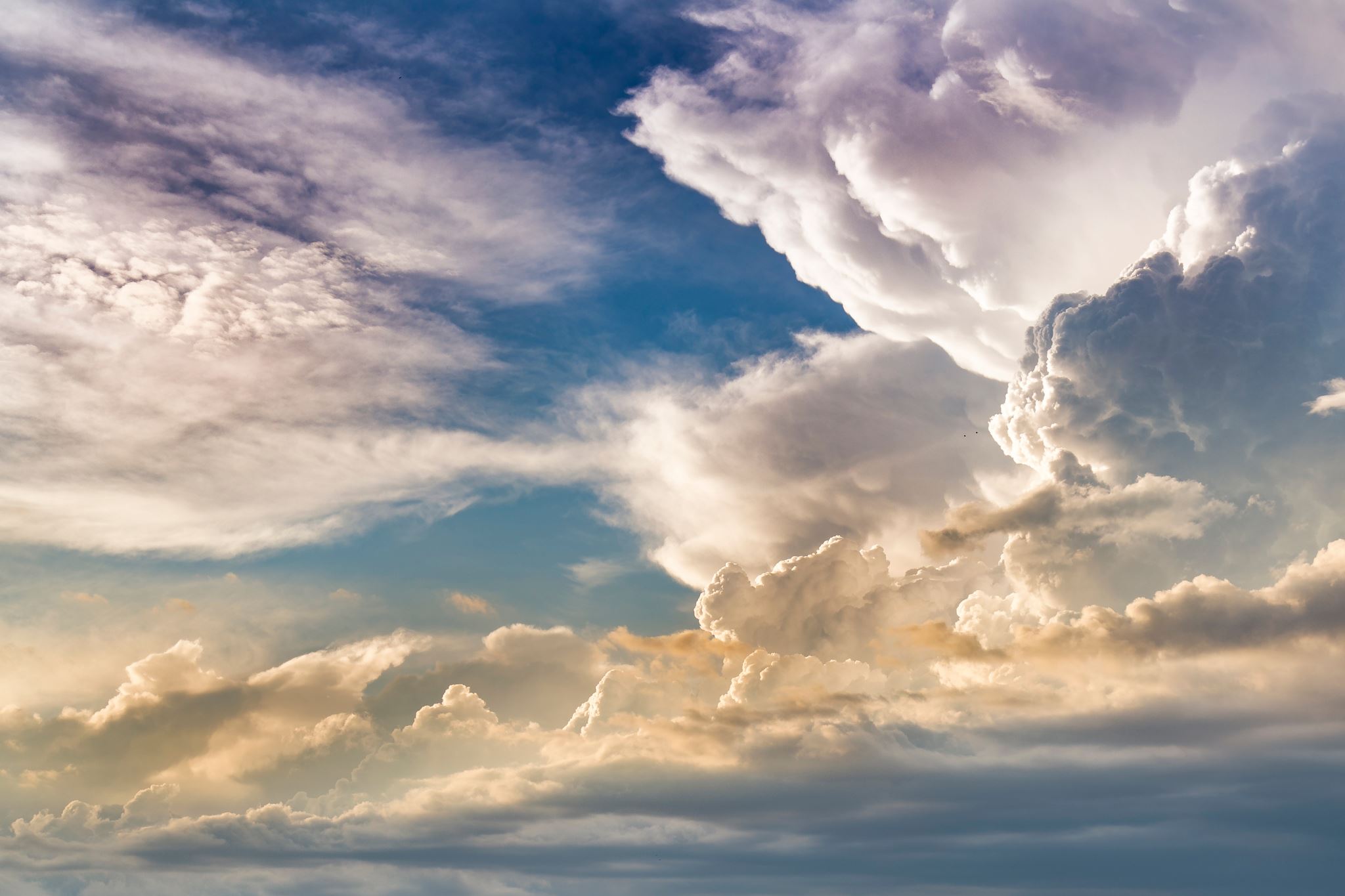 Topic: Travel
Conversation Club
Oct 18th, 2022
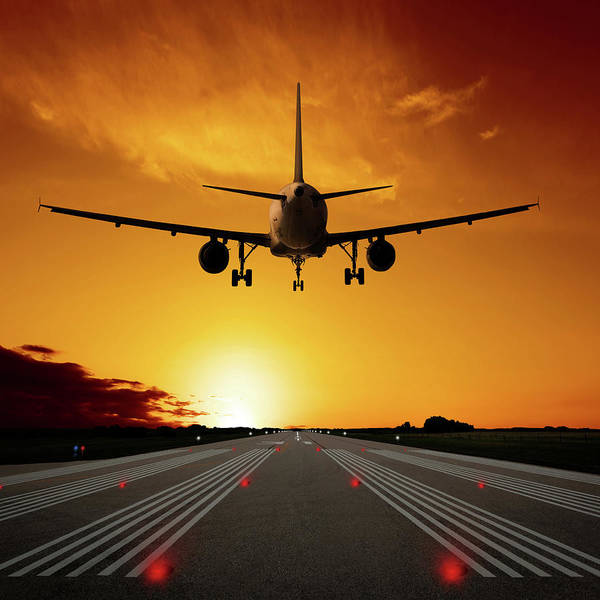 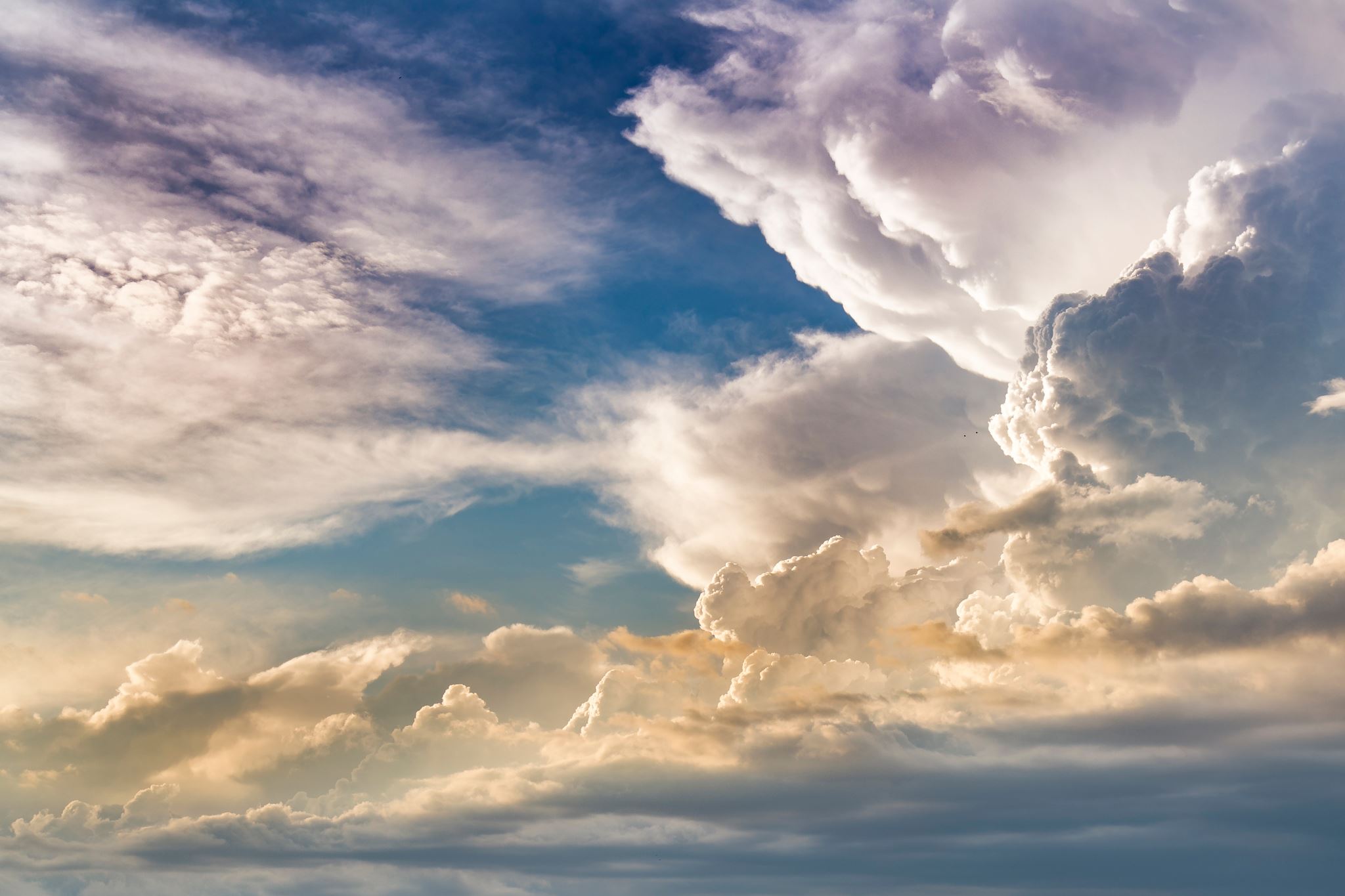 Conversation Club
Oct 18th, 2022
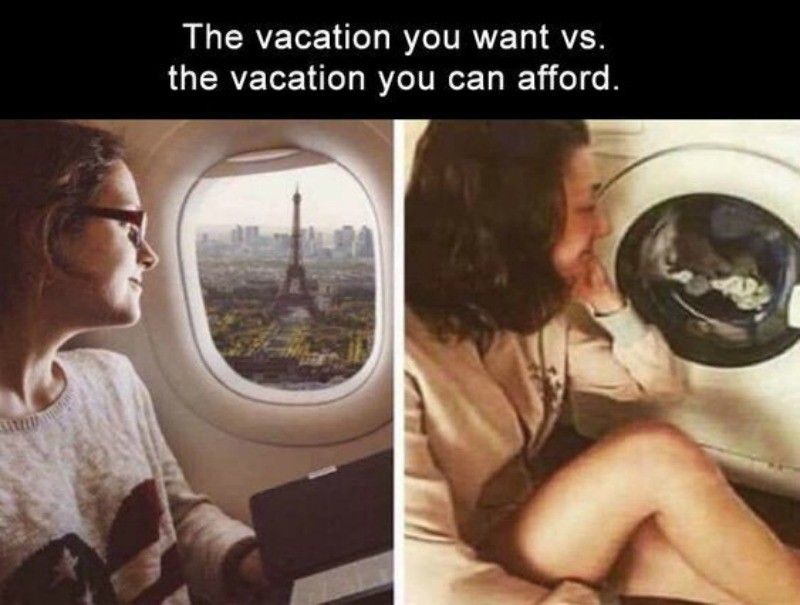 Topic: Travel
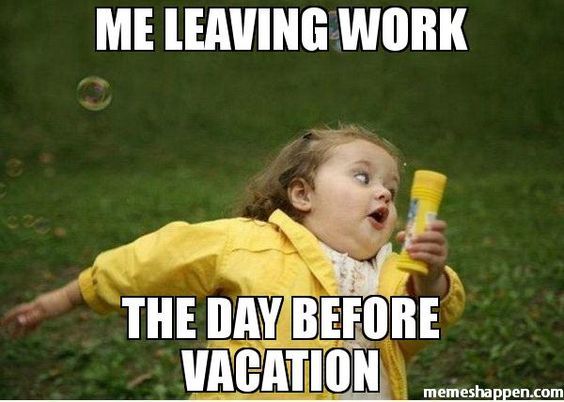 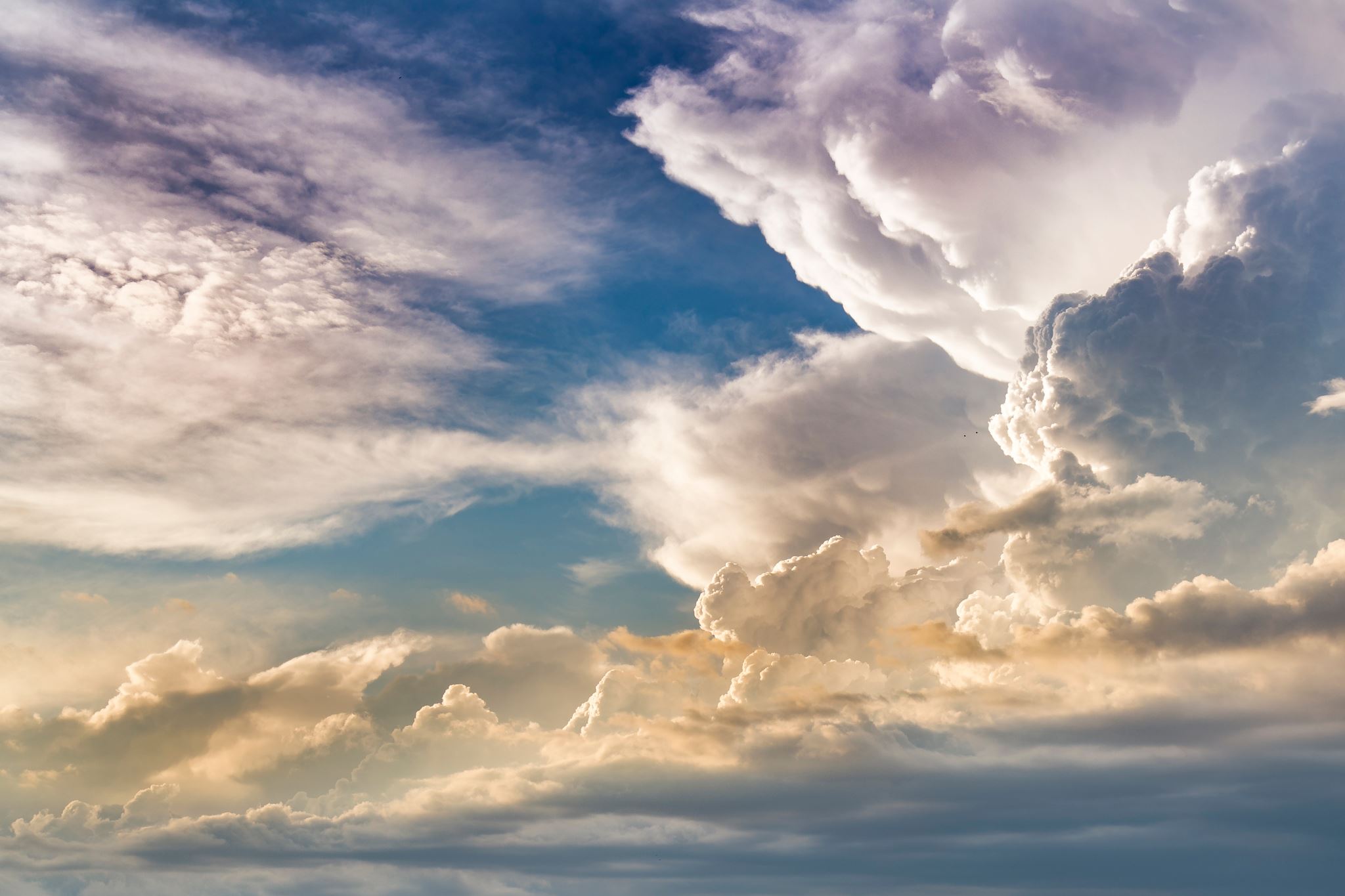 Travel polling Question
Where do you stay when you travel?
Conversation Club
Oct 18th, 2022
Hotel
friend’s/relatives'
police station 
Hostel
local zOO
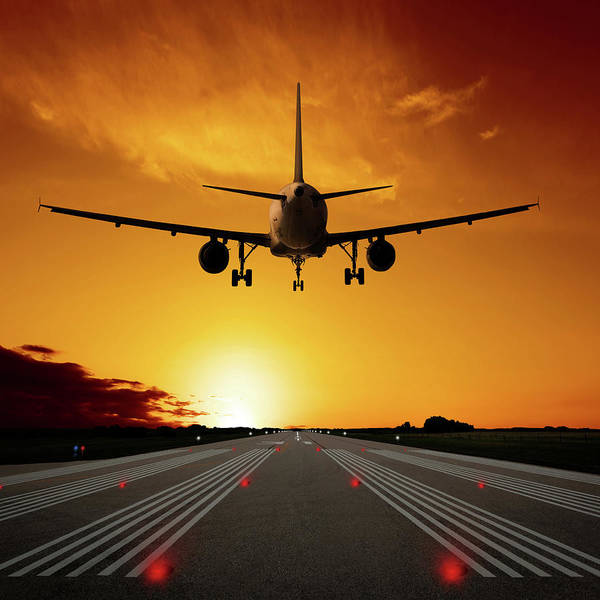 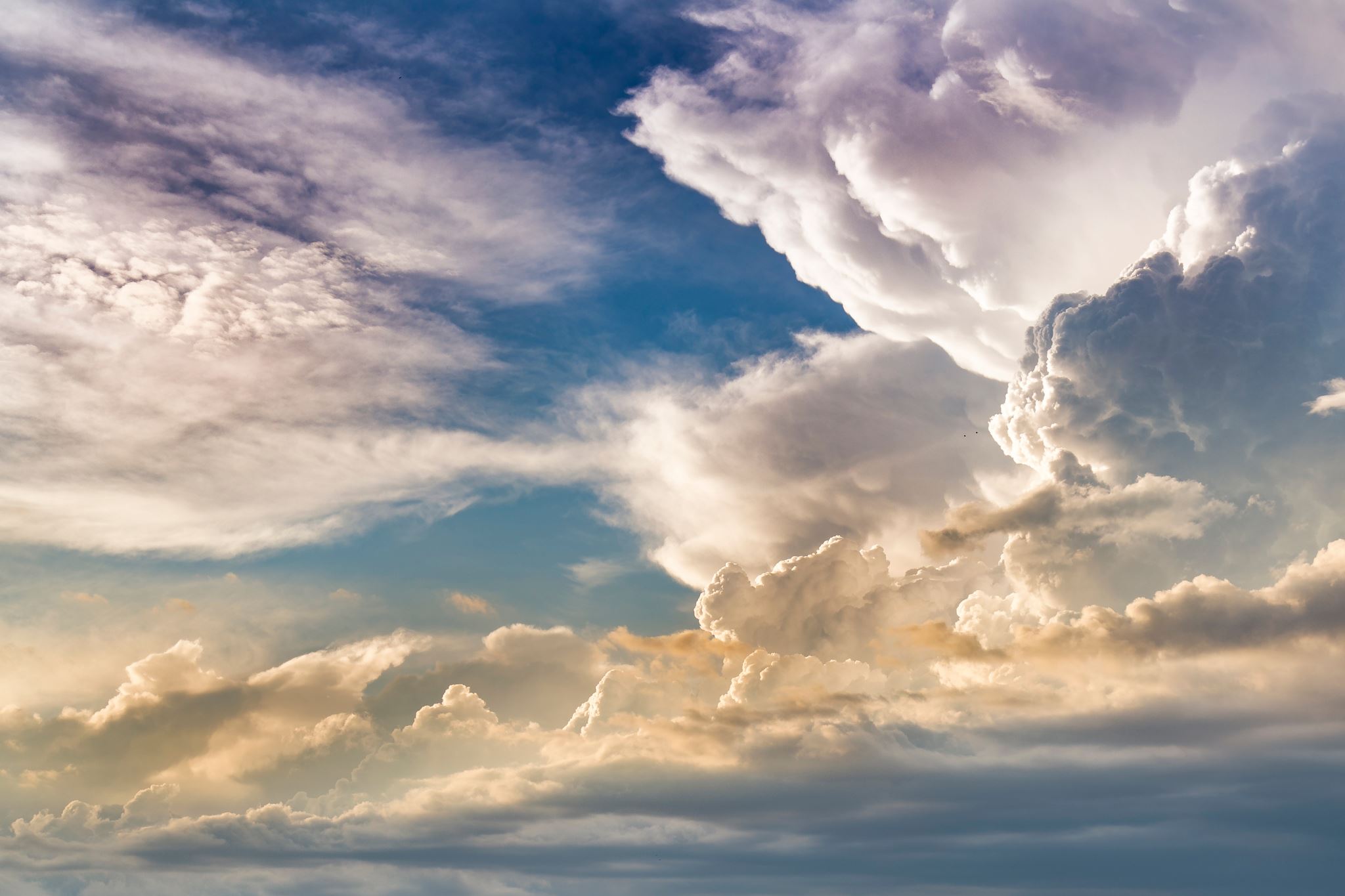 Topic: Travel
Why do you travel?
What places have you travelled to?
Tell us about a funny travel story
Where would you like to travel too next? And why?
What has been the best food you have tasted in your travels?
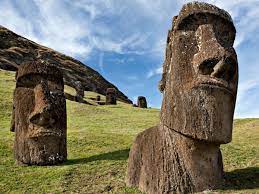 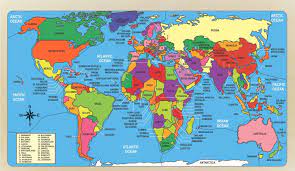 Travel-Trivia
What Country do these statues come from?
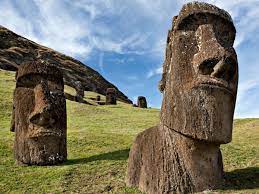 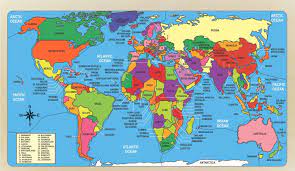 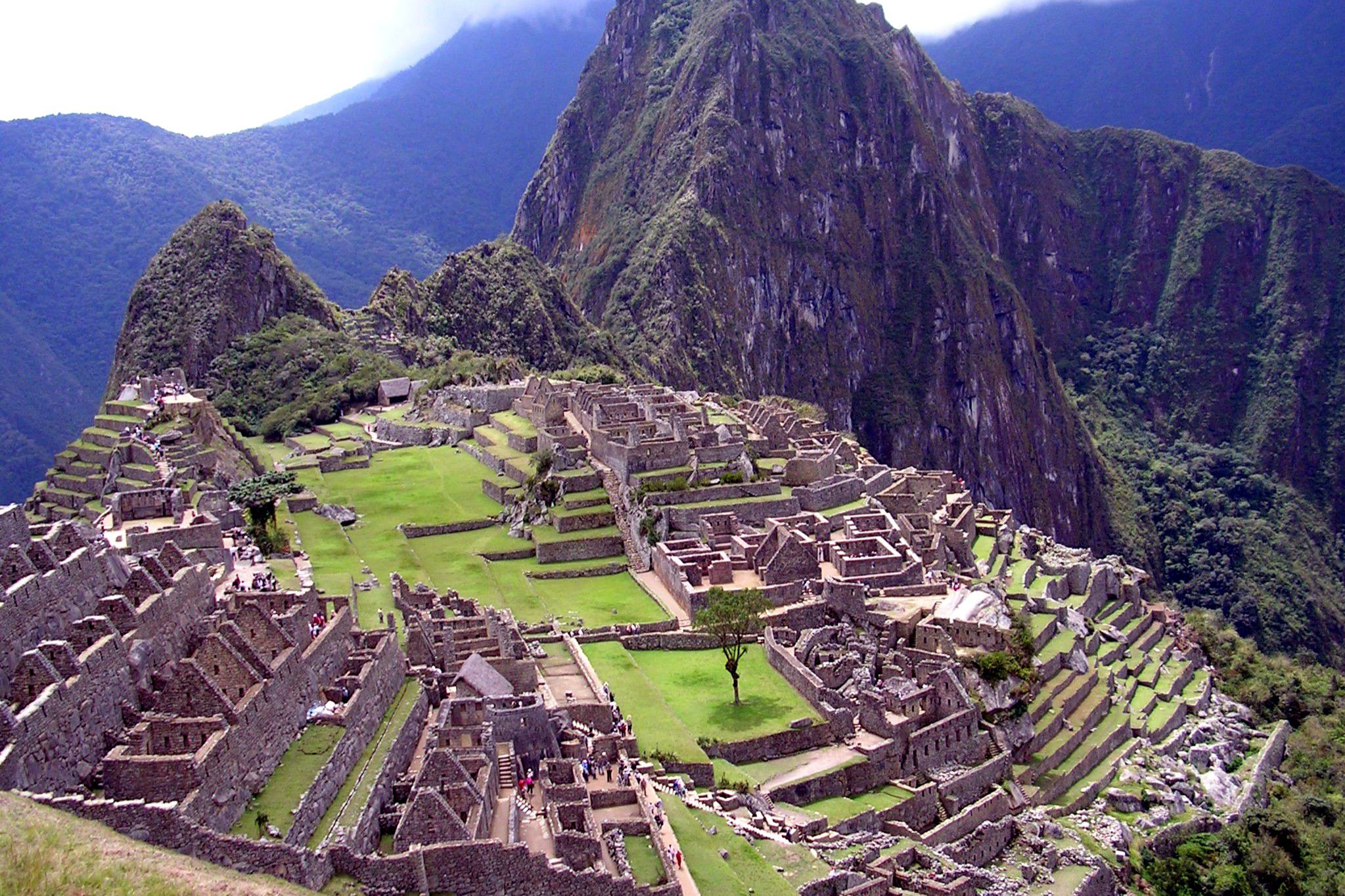 Travel Trivia
Point to the Country where this is from? And what is the name of the place? Who built it them?
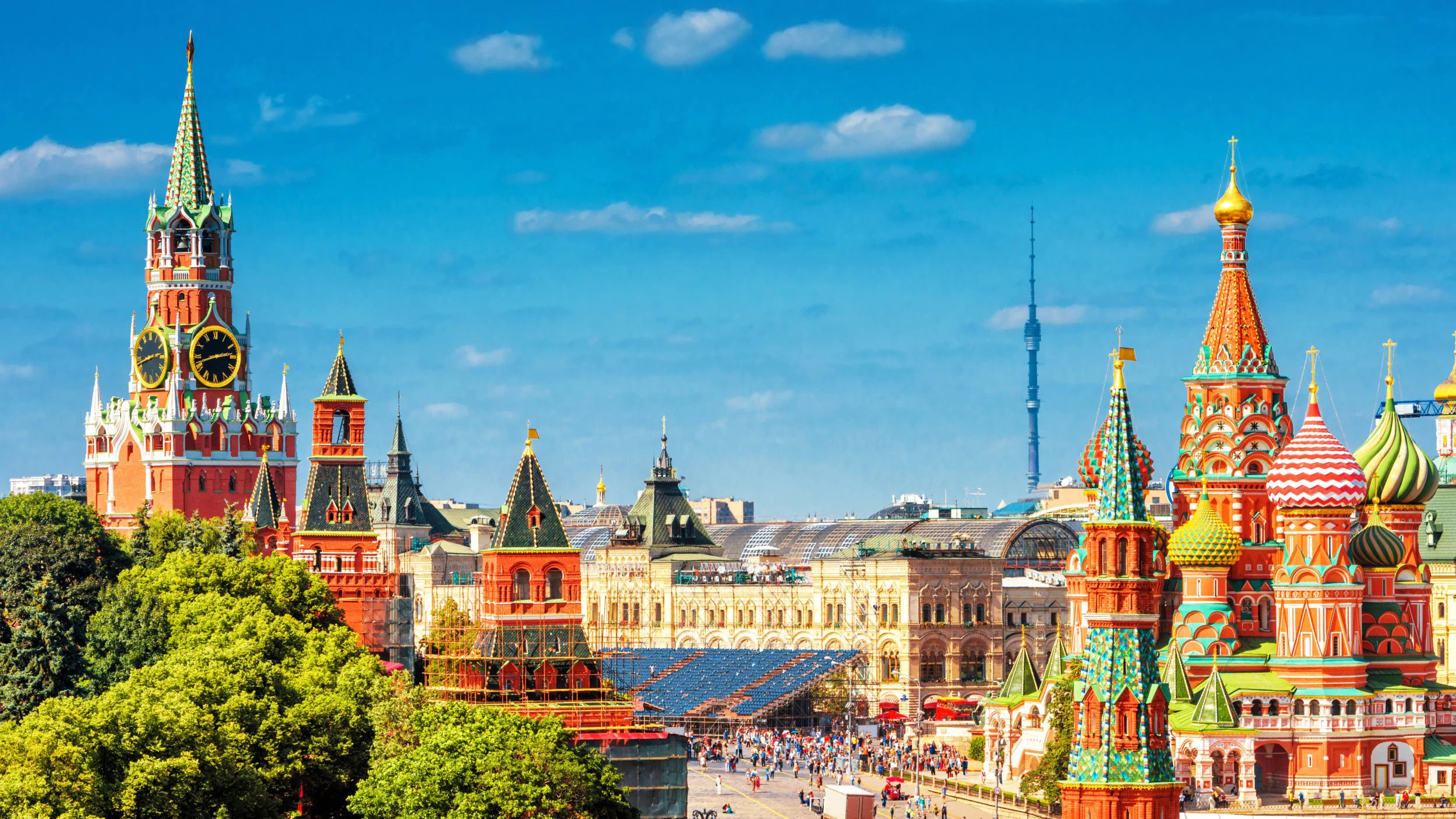 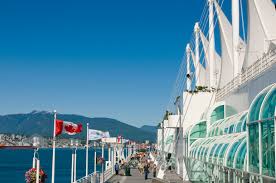 Travel Trivia
Which is the friendliest city in the world?
Why do you think its the friendliest city in the world?
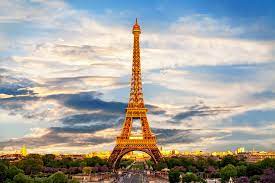 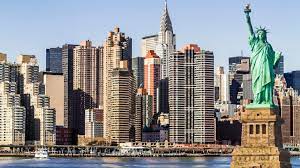 GROUP Game: Get Across Canada
Plan A trip to Canada! Each Group has $300, PLUS THE LOCAL ITEMS BELOW- No Hitchhiking Allowed
GROUP a
GROUP c
GROUP b
Violin
Chainsaw
Maple Syrup
Canada Goose
Beaver
Moose
Hockey Stick
Snowshoes
Hiking Boots
each GROUP WILL CREATE A STORY OF HOW THEY WILL GET ACROSS Canada & share WITH THE CLASS: 10 MINS
GROUP Game: Get Across Canada
Plan A trip Across Canada! No Hitchhiking Allowed
GROUP a
Title:
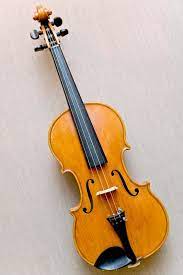 Example 1: Our group was able to get across Canada because our Beaver played the Violin and juggled Snowshoes.
Violin
Beaver
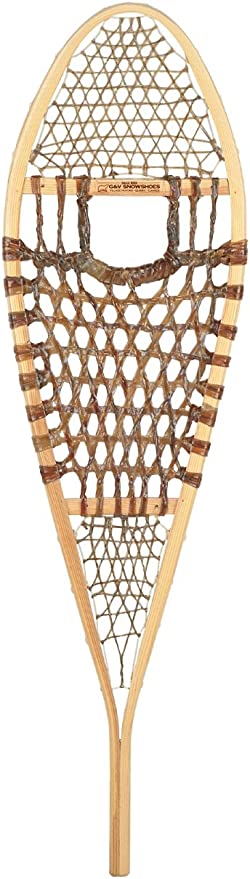 Snowshoes
Example 2: Our group was able to get across Canada because we played our Violin while our Beaver sang and juggled Snowshoes.
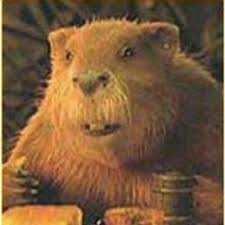 each GROUP WILL CREATE A STORY OF HOW THEY WILL GET ACROSS Canada & share WITH THE CLASS: 10 MINS
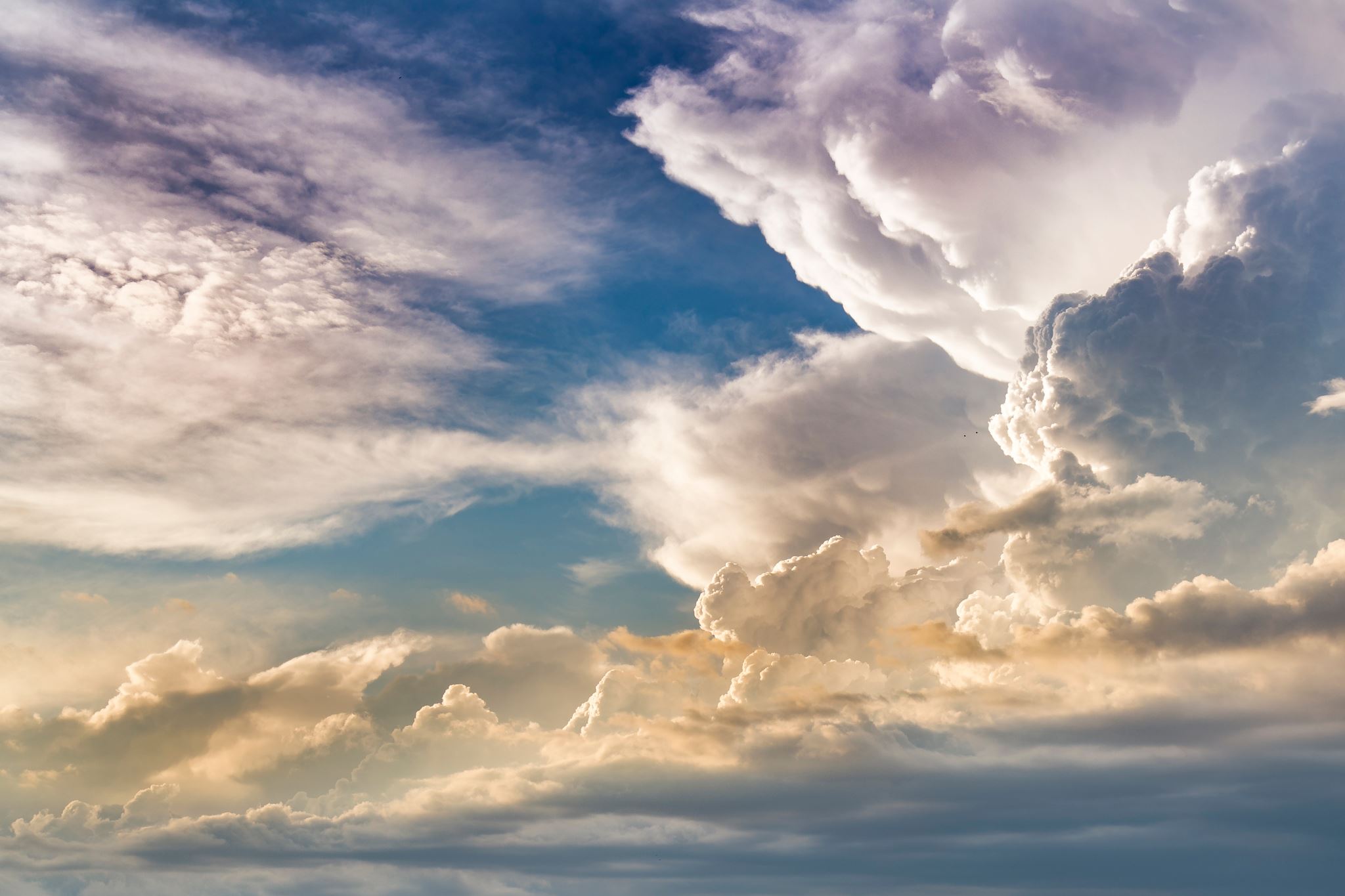 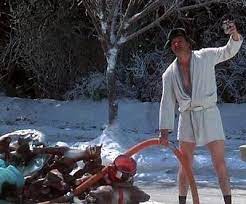 THANKYOU FOR LISTENTING
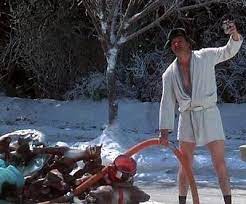